Figure 1. Experimental equipment and task. (a) Virtual mirror system installed in the magnetic resonance imaging (MRI) ...
Cereb Cortex, Volume 25, Issue 9, September 2015, Pages 2806–2814, https://doi.org/10.1093/cercor/bhu077
The content of this slide may be subject to copyright: please see the slide notes for details.
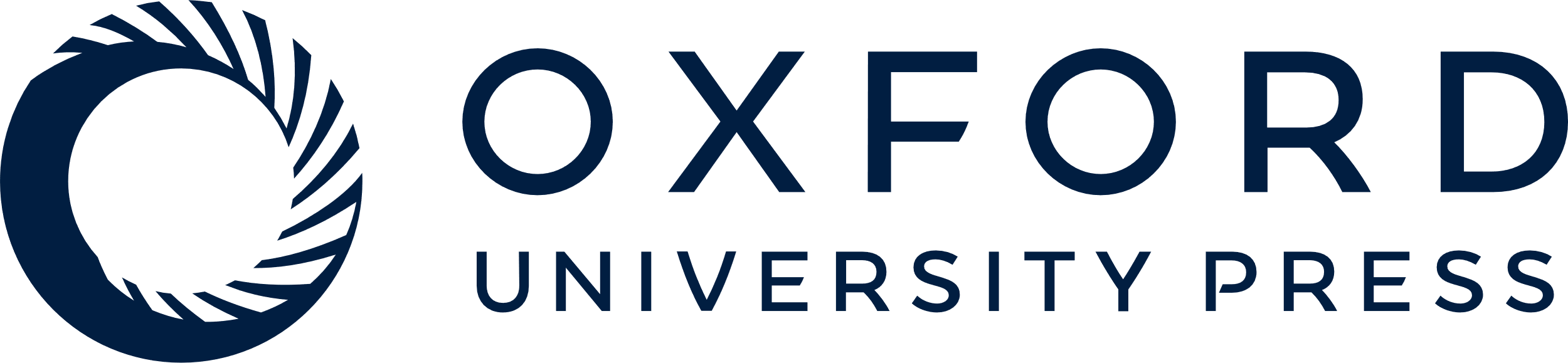 [Speaker Notes: Figure 1. Experimental equipment and task. (a) Virtual mirror system installed in the magnetic resonance imaging (MRI) scanner. A video of the subject's face was shot via a half-mirror and stored on a personal computer (PC). The real-time, delayed, or prerecorded video from the PC was projected onto a semilucent screen behind the head coil, and the subject viewed it via a mirror. (b) Examples of the visual stimuli and the time courses of the subject's facial action and the visual stimuli under the Real-time, Delayed (500 ms), and Static conditions. Each subject quickly opened his mouth as soon as the prompt (a small circle overlaid on the image) appeared, and then immediately closed it.


Unless provided in the caption above, the following copyright applies to the content of this slide: © The Author 2014. Published by Oxford University PressThis is an Open Access article distributed under the terms of the Creative Commons Attribution Non-Commercial License (http://creativecommons.org/licenses/by-nc/3.0/), which permits non-commercial re-use, distribution, and reproduction in any medium, provided the original work is properly cited. For commercial re-use, please contact journals.permissions@oup.com]